9
ИСТОРИЯ УЗБЕКИСТАНА
класс
Тема: Государственное устройство и общественно-экономическая жизнь Бухарского эмирата. Деятельность младобухарцев и ликвидация Бухарского эмирата
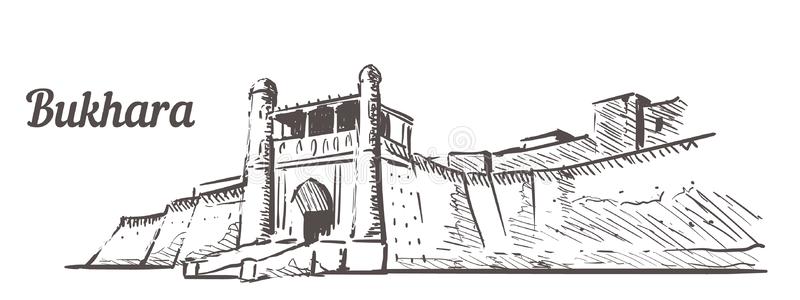 ПЛАН
Общественно-политическая ситуация в Бухарском эмирате
Налоги и повинности. Народные восстания
Развитие ремесленного производства и торговые отношения
Младобухарцы и крушение Бухарского эмирата
Краткая характеристика восстания в Ташкенте
Ризванбиби Ахмеджанова «Можете убить нас, но сыновей вам не отдадим!»
Краткая характеристика восстания в Маргилане
В ходе восстания убито 2 полицейских, военные открыли стрельбу, было убито 63 человек
Краткая характеристика восстания
в Намангане
в Намангане, районе Лаббайтаг
Общественно-политическая ситуация в Бухарском эмирате
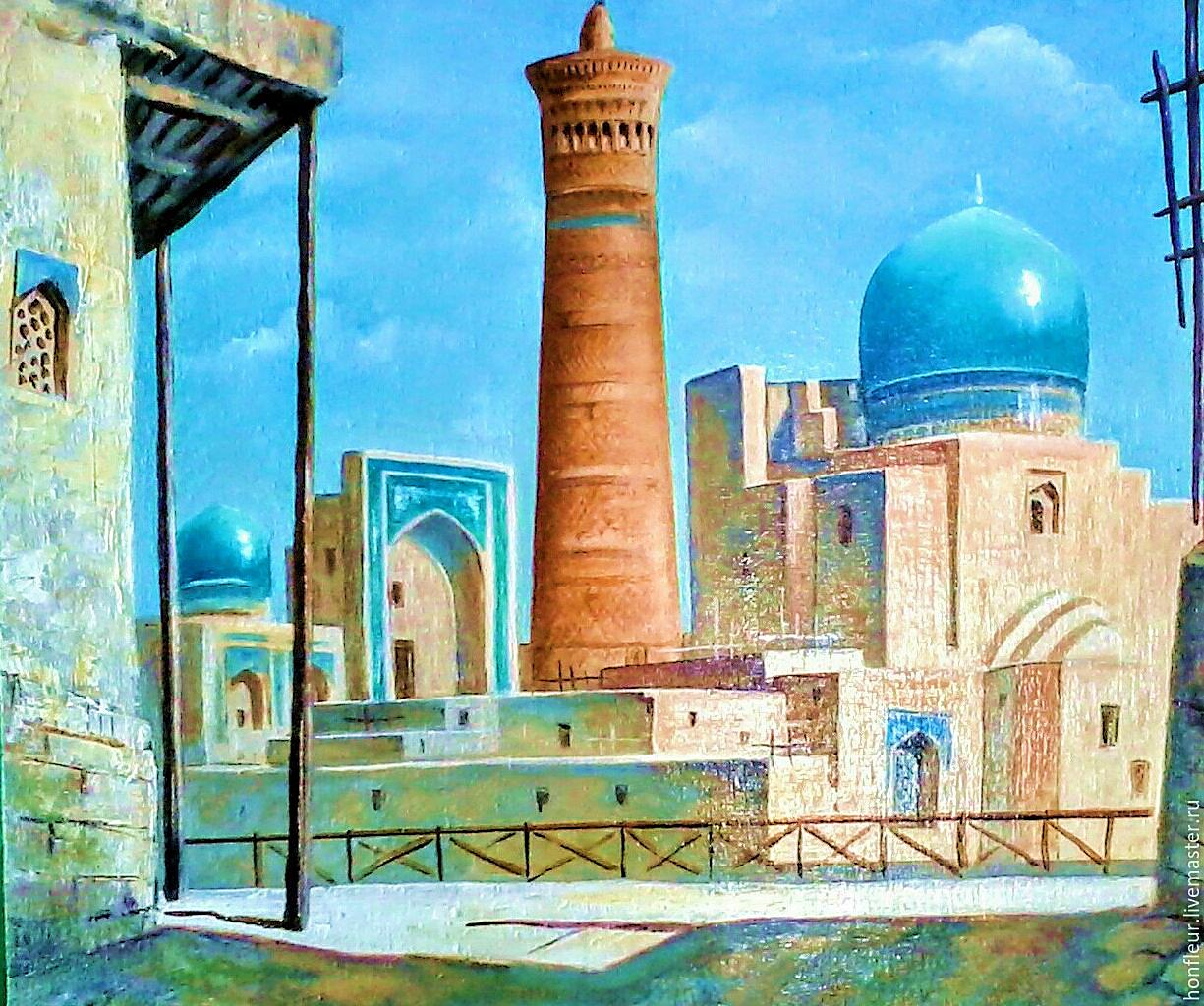 Соглашение с Россией 1868 года лишило самостоятельности Бухар-ский эмират. Хотя эмир Бухары потерял внешнеполитическую неза-висимость,  однако  сохранил  не-ограниченную власть над своими подданными. Для контроля за политической  деятельностью  эми-ра  Бухары  указом  Александра  III создается «Российское импера-торское политическое агентство» (1885–1917), которое по сути кон-тролировало соблюдение условий договора 1868 г.
Система управления в эмирате
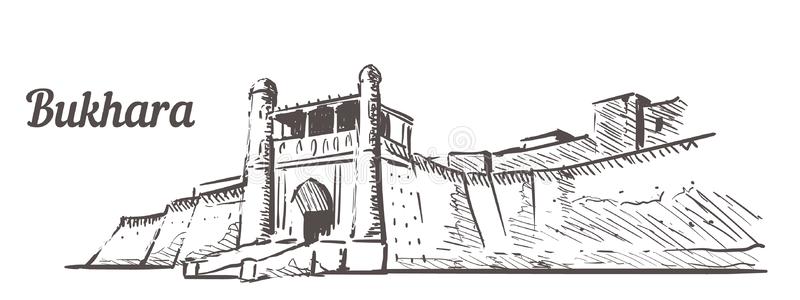 Эмир
Кушбеги-верховный визирь
Шейх-уль-ислам- руководил образо-ванием и нотариаль-ными делами
Диванбеги-руководитель финансов и внешних связей
Казий-ведал шариатским судом
Тупчибаши-главнокоманду-ющий армией
Миршаббоши-глава стражи эмира
Раис-контролировал исполнение законов  и нравственность весовщиков
Мирзабаши- занимался делопроизвод-ством
Мушриф- отвечал за сбор и учёт налогов
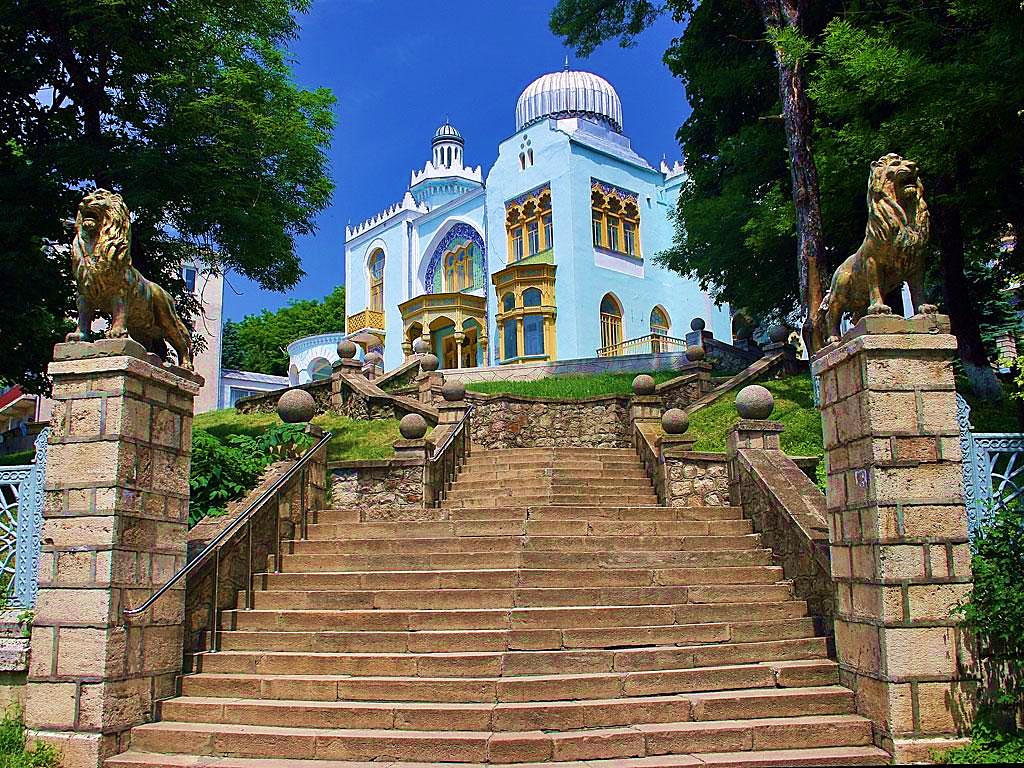 Эмир Абдулахад ежегодно совершал визиты к императору, каждый раз одаривая подарками. Во время поез-док в Крым и на Кавказ он приобретал ценные подарки и дворцы, что опла-чивалось народными деньгами. В тот момент 90% всех налогов Бухарского эмирата вносили крестьяне. Во време-на правления эмира Музаффара не-справедливость достигла своего пика. Харадж-налог с земельной площади, в некоторых вилоятах достигал 40–50% от всего урожая. Налоги кафсан и доругаи музд, шли в пользу чиновни-ков, регистрировавших урожай. Доход от сбора бахчевых облагался отдель-ным видом налога – танобана.
Народные восстания
В 1885 году дехкане организуют восстания в Балджуване, в 1888 году – в бекстве Куляб, в мае 1889 года – в Калифе.
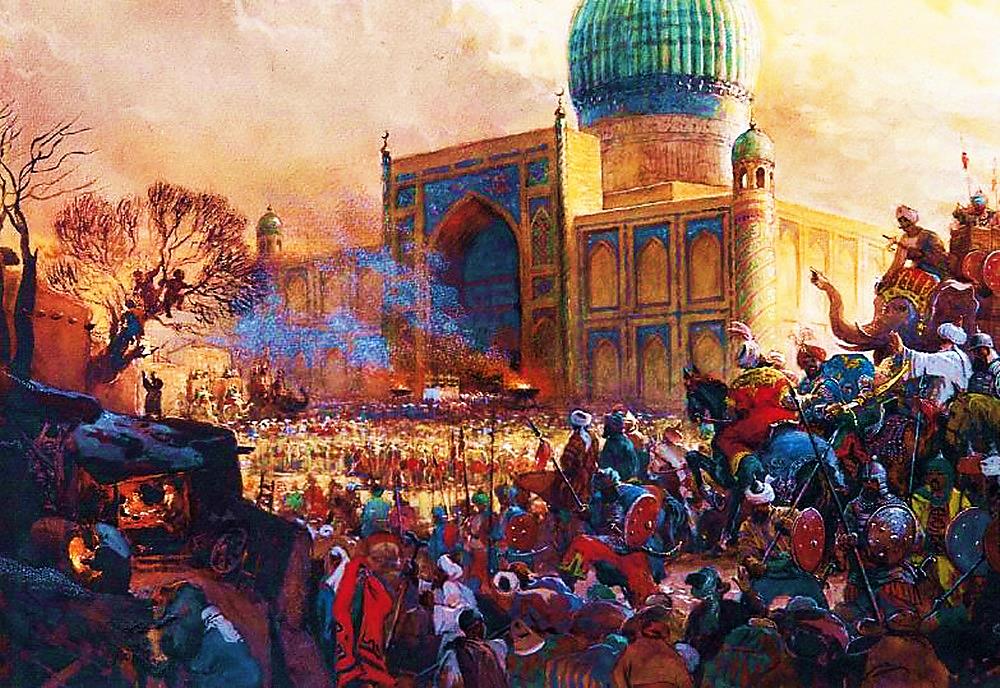 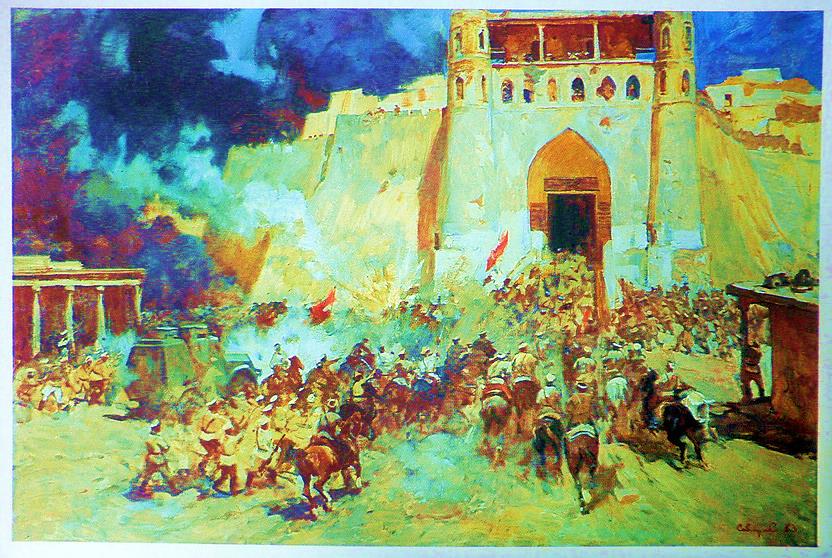 Краткая характеристика восстания в Балджуване
Развитие ремесленного производства
Особым спросом пользовались ювелирные изде-лия из серебра и золота, изготовлен-ные бухарскими мастерами
На внутреннем и внешних рынках пользовались спро-сом хлопчатобу-мажные ткани, кожаные и золо-тошвейные изде-лия, краски и мыло
Основной отраслью ремесленного про-изводства Бухары, было ковроткачес-тво и изготовление кошмы которое экспортировалась во многие страны мира
Торговые отношения Бухары
Изменения в сельском хозяйстве
Через Бухару  Россия отправляла  в Афганистан большие партии сукна, фарфоровых изделий, бархата, ситца, спичек и керосина.
Торговые отношения 
В конце XIX в. Бухарский эмират вел торговые дела с Россией, Афганистаном, Индией, Ираном и Кавказом. В Бухаре, Чарджоу, Керке, Термезе и Кагане (Новой Бухаре) размещались торговые представительства и склады российских фирм.
1
В 1887 году через Бухару
была проложена первая железная дорога.
2
К 1888 году в Бухаре 
стали появляться первые русские деревни. В Бухаре открывается здание государственного банка.
3
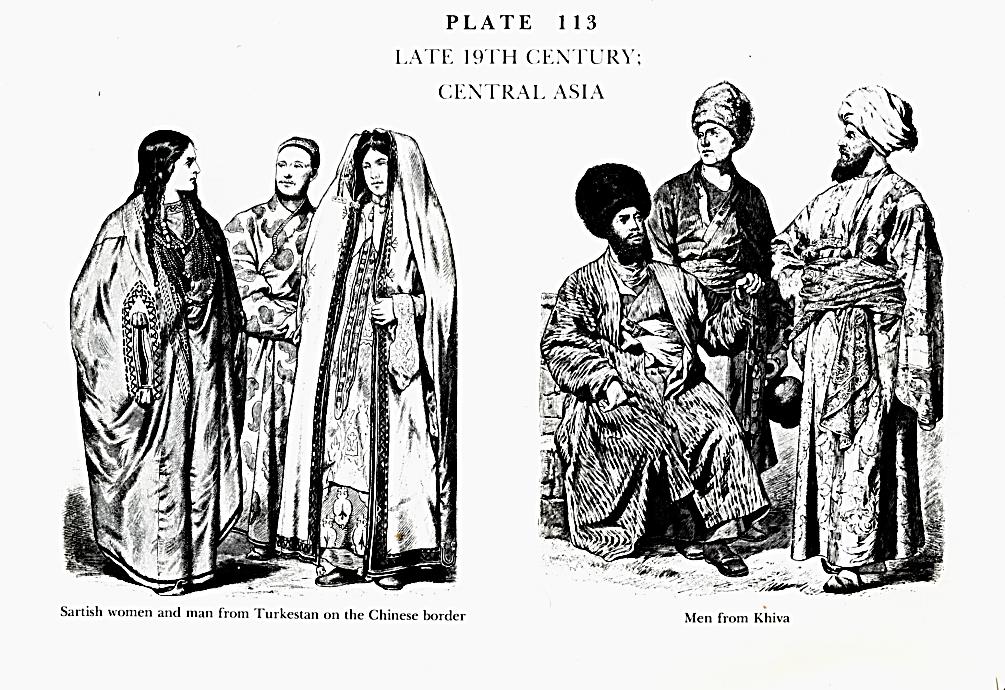 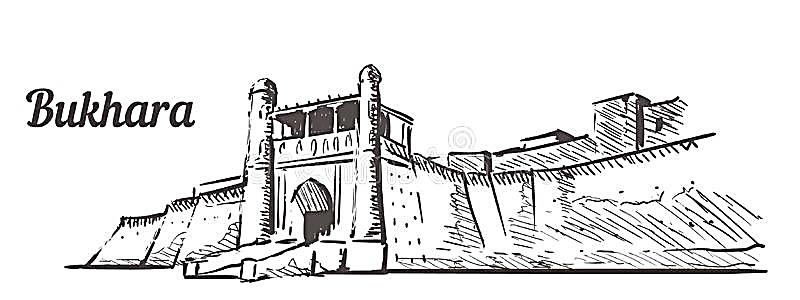 Дом кушбеги связывался с резиденцией Российского политического агентства первой телефонной связью.
4
Младобухарцы
Младобухарцы
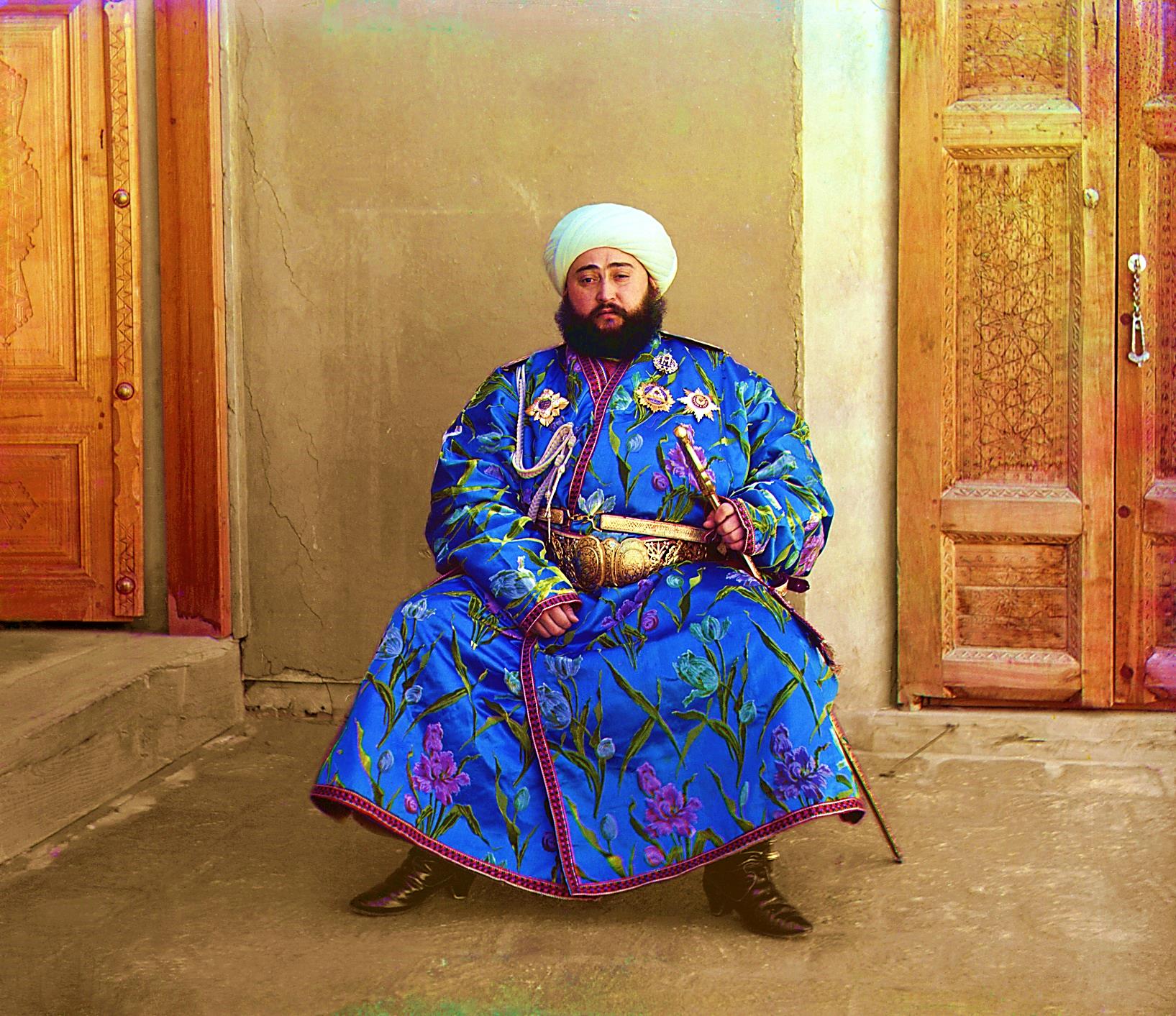 Саид Алимхан (1910–1920) получил лучшее образование своего време-ни, вплоть до учёбы в Петербурге. Но он не был сторонником реформ. Давлением младобухарцев и фев-ральской революцией 1917 году издал указ о реорганизации государ-ства в котором сказанно:
Стабильная судебная система 
Реформа налоговой системы 
Фиксированная заработная плата
Создание отдельной казны
Открытие типографии
Освобождение заключенных
Крушение Бухарского эмирата
Махмудходжа Бехбуди, Муллахан-оглы, Мирзо-Гулям своими выдержанными действиями поддерживали указ, в то время как сторонники радикальных мер Файзулла Ходжаев, Абдурауф Фитрат и Усмон Ходжа требовали проведения основательных преобразований, призывая сторонников к проведению немедленной демонстрации. 8 апреля 1917 года джадиды орга-низуют демонстрации в Керке и Бухаре
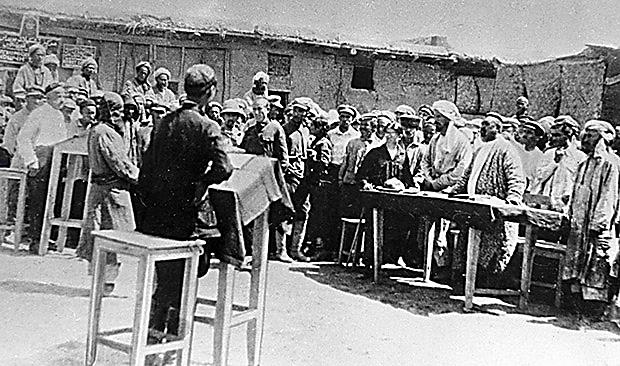 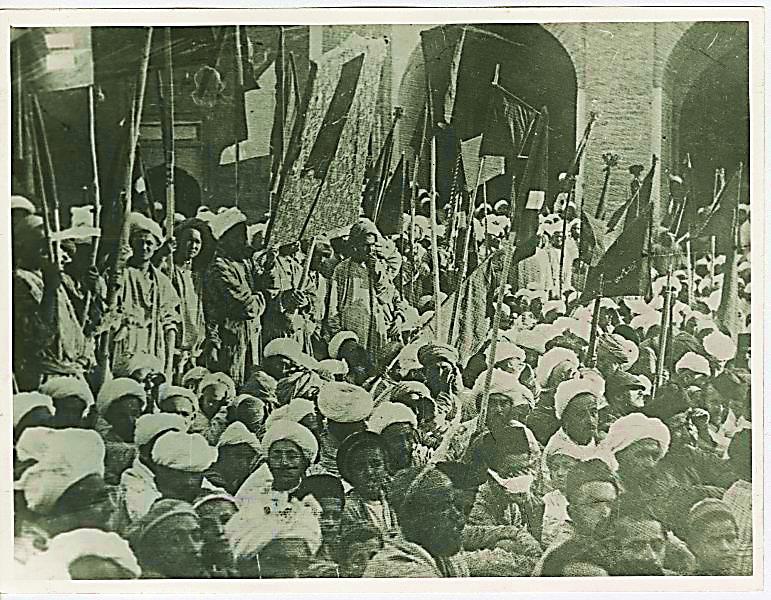 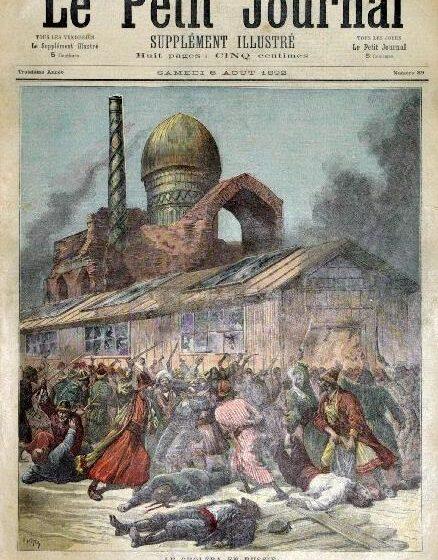 Краткая характеристика восстания в Бухаре
Краткая характеристика восстания в Бухаре
1917 году уцелевшие младобухарцы сбежали в Туркестан
В январе 1920 года под руководством Файзуллы Ходжаева создают «Цен-тральное бюро революционеров-младобухарцев в Туркестане» 
Для агитации населения учреждаются и печатаются журнал «Тонг» («Заря») и газета «Учкун» («Искра»)
29 августа 1920 года  в Чарджоу организовали восстание
Армия советской власти поддержи-вала младобухарцев 
6 октября было объявлено о создании БНСР
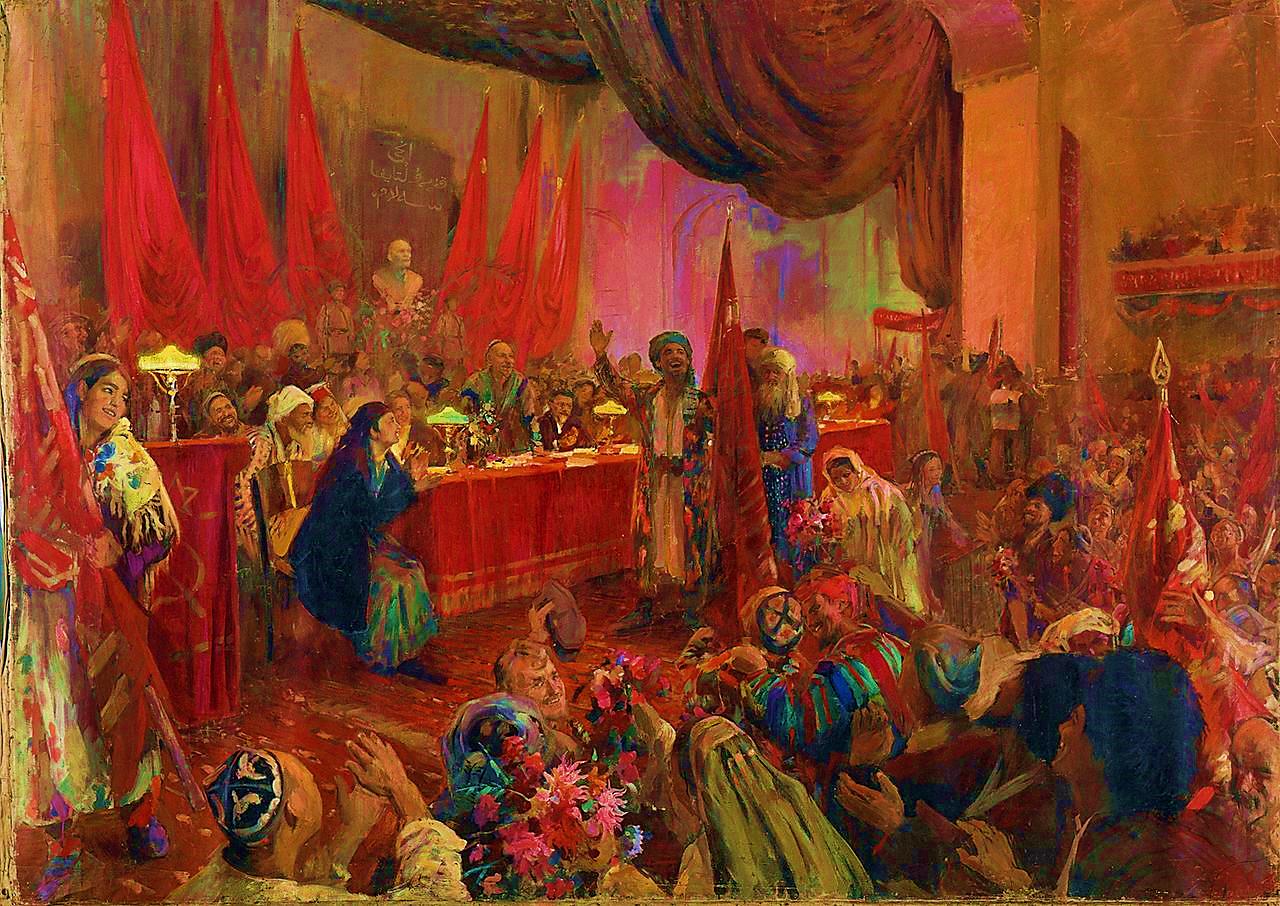 Управление туркестанским краем
Выводы
1887 год – строительство железной дороги через территорию Бухарского эмирата
Эмир Музаффар – увеличение нало-гов, усиление гнета и восстание Восе
Деятельность младобухарцев.
В 1910 году на престол взошел Саид Алимхан
Попытки провести реформы, демонстрации
29 августа 1920 года в Чарджоу организовано восстание
Бухарский эмират ликвидируется, в 1920 году создается БНСР
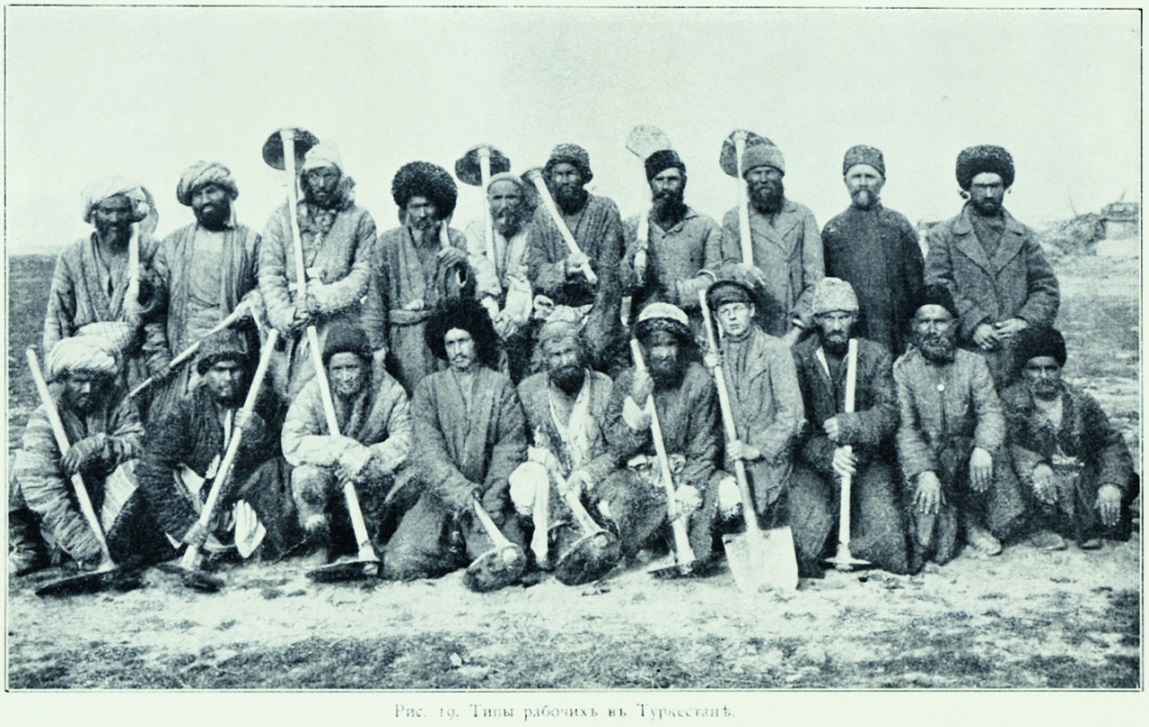 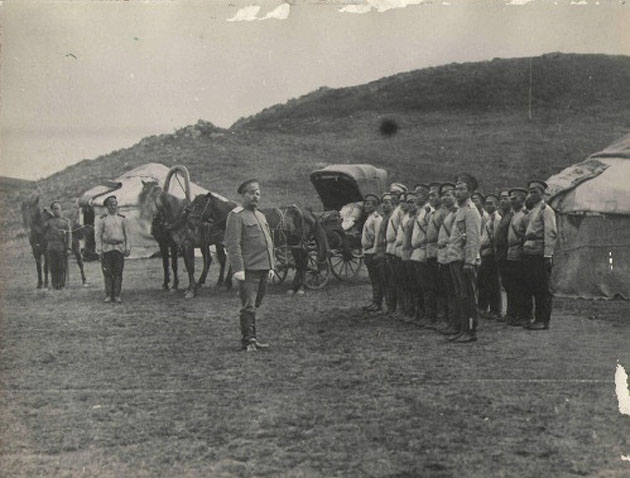 Задание для самостоятельного выполнения